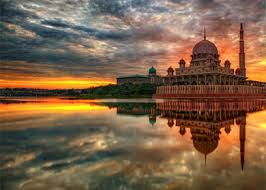 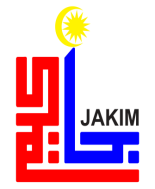 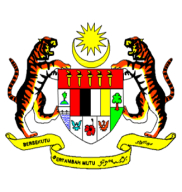 KHUTBAH MULTIMEDIA JAKIM
IHSAN INDIKATOR
HIDUP BERINTEGRITI
(23 Disember 2016 / 23 Rabiulawwal 1438)
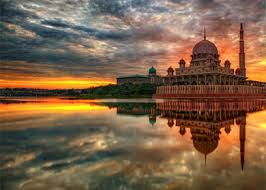 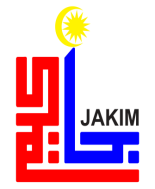 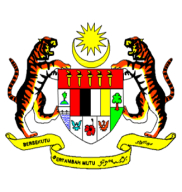 KHUTBAH MULTIMEDIA JAKIM
PUJIAN KEPADA ALLAH SWT
الحَمدُ ِللهِ القَآئِلِ:
﴿ ﮠ ﮡ ﮢ ﮣ ﮤ ﮥ ﮦ ﮧ ﮨ ﮩ ﮪ ﮫ
 ﮬ ﮭ ﮮ ﮯ ﴾
(سورة البقرة: ١٩٥)
2
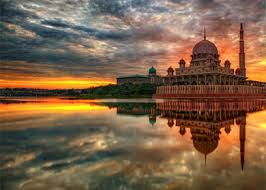 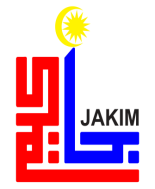 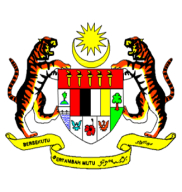 KHUTBAH MULTIMEDIA JAKIM
SYAHADAH
أَشهَدُ أَنْ لاَ إِلَهَ إِلاَّ اللهُ وَحدَهُ لاَ شَرِيكَ لَهُ، 
وَأَشهَدُ أَنَّ مُحَمَّدًا عَبدُهُ وَرَسُولُهُ؛
3
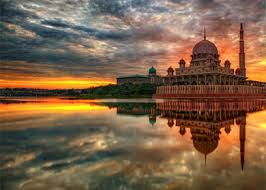 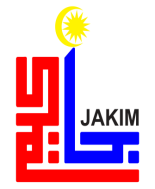 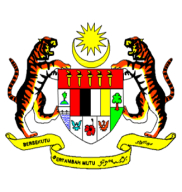 KHUTBAH MULTIMEDIA JAKIM
SELAWAT
اللَّهُمَّ صَلِّ وَسَلِّم عَلَى سَيِّدِنَا مُحَمَّدٍ وَعَلَى آلِهِ وَصَحبِهِ أَجمَعِينَ 
وَمَنْ تَبِعَهُم بِإِحْسَانٍ إِلَى يَوْمِ الدِّيْنِ.
4
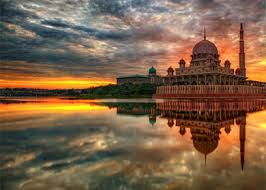 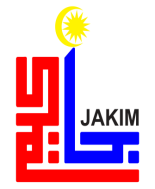 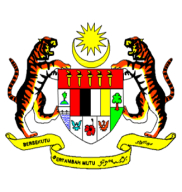 KHUTBAH MULTIMEDIA JAKIM
أَمَّا بَعدُ،
فَيَا عِبَادَ اللهِ اتَّقـُوا اللهَ أَوصِيكُم وَنَفسِي بِتَقوَى اللهِ فَقَد فَازَ المُتَّقُونَ
5
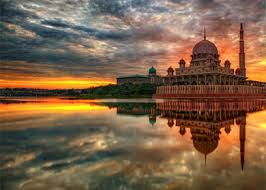 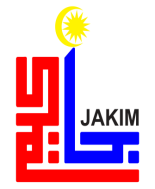 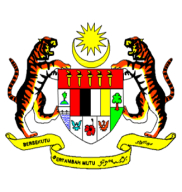 KHUTBAH MULTIMEDIA JAKIM
WASIAT IMAN
MARILAH SAMA-SAMA KITA MENINGKATKAN KETAKWAAN KEPADA ALLAH SWT DENGAN
melaksanakan 
segala perintah
meninggalkan 
segala larangan
MUDAH-MUDAHAN KEHIDUPAN INI DIBERKATI DI DUNIA DAN DI AKHIRAT.
6
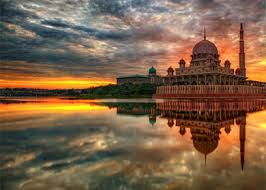 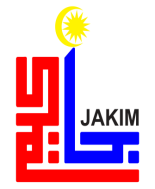 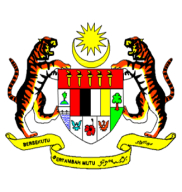 KHUTBAH MULTIMEDIA JAKIM
TAJUK KHUTBAH
IHSAN INDIKATOR
HIDUP BERINTEGRITI
7
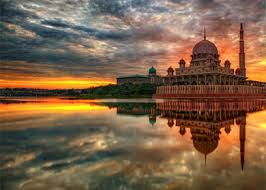 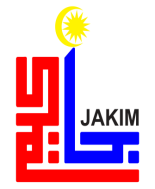 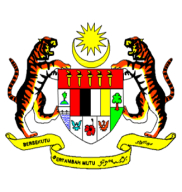 KHUTBAH MULTIMEDIA JAKIM
KUALITI merupakan dimensi utama prestasi dalam setiap perkhidmatan.

Isu dan cabaran dalam menangani masalah-masalah yang berasal daripada kekurangan integriti MASIH BANYAK.
8
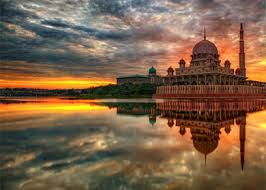 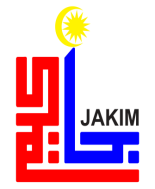 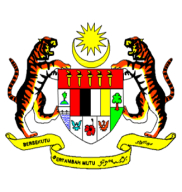 KHUTBAH MULTIMEDIA JAKIM
Firman Allah SWT
Maksudnya: 
“Dan belanjakanlah (apa yang ada pada kamu) kerana (menegakkan) agama Allah, dan janganlah kamu sengaja mencampakkan diri kamu ke dalam bahaya kebinasaan (dengan bersikap bakhil); dan baikilah (dengan sebaik-baiknya segala usaha dan) perbuatan kamu; kerana sesungguhnya Allah mengasihi orang yang berusaha memperbaiki amalannya.”
﴿ﮠ ﮡ ﮢ ﮣ ﮤ ﮥ ﮦ ﮧ ﮨ ﮩ ﮪ ﮫ ﮬ ﮭ ﮮ ﮯ ﴾
(Surah Al Baqarah : 195)
9
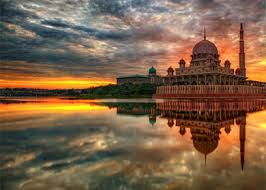 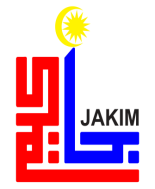 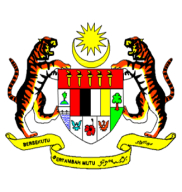 KHUTBAH MULTIMEDIA JAKIM
kekurangan ini dapat diperbaiki dengan kembali kepada PRINSIP TAUHID yang menjadi dasar pengurusan kualiti di sisi Islam.

tiga prinsip utama sehingga mempengaruhi kualiti perkhidmatan iaitu hubungan dengan ALLAH, hubungan sesama MANUSIA dan hubungan manusia dengan ALAM. 

IHSAN sebagai PENCAPAIAN TERTINGGI dalam memperlengkapkan maksud ibadah.
10
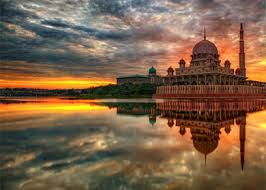 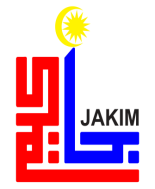 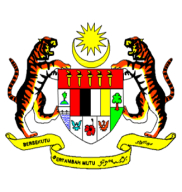 KHUTBAH MULTIMEDIA JAKIM
Sabda Rasulullah SAW
Mafhumnya: 
“Daripada Abu Burdah Buraid bin Abu Burdah bahawa Datuknya telah mendengar daripada Abu Musa bahawa Nabi SAW telah bersabda: Orang mukmin bagi orang mukmin lainnya seperti bangunan yang saling menguatkan satu sama lain, lalu baginda merapatkan jari-jemarinya.”
قَالَ: فَأَخْبِرْنِي عَنِ الإِحْسَانِ، قَالَ: أَنْ تَعْبُدَ اللهَ كَأَنَّكَ تَرَاهُ، فَإِنْ لَمْ تَكُنْ تَرَاهُ فَإِنَّهُ يَرَاكَ
Hadis Riwayat Al Bukhari
11
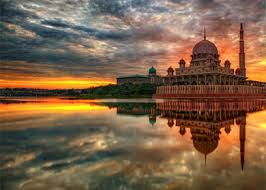 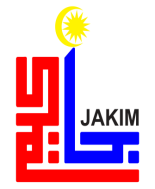 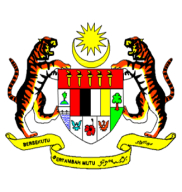 KHUTBAH MULTIMEDIA JAKIM
Sifat ihsan telah menentukan HALA TUJU DIRI kita sebagai seorang hamba
﴿ ﭻ ﭼ ﭽ ﭾ   ﭿ ﮀ ﮁ ﮂ ﮃ ﮄ ﮅ ﮆ ﮇ ﮈ ﮉ ﮊ ﮋ ﴾
Maksudnya: 
“Sesungguhnya Allah menyuruh berlaku adil, dan berbuat kebaikan, serta memberi bantuan kepada kaum kerabat; dan melarang daripada melakukan perbuatan yang keji dan mungkar serta kezaliman. Ia mengajar kamu (dengan suruhan dan larangan-Nya ini), supaya kamu mengambil peringatan mematuhi-Nya.”
Surah An Nahl : 90
12
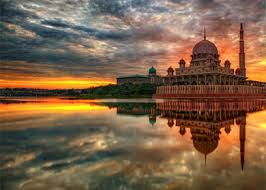 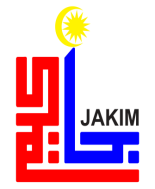 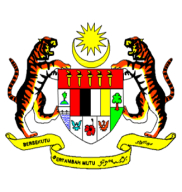 KHUTBAH MULTIMEDIA JAKIM
Ihsan menuntut agar kita BERSUNGGUH-SUNGGUH dalam melaksanakan satu penghasilan yang berkualiti tinggi.

terdapat dua aspek penting ihsan iaitu dalam BERIBADAH kepada Allah SWT dan dalam MENUNAIKAN HAK sesama makhluk.

ihsan INTIPATI utama kepada integriti. 

INDIKATOR utama untuk membezakan insan daripada makhluk Allah yang lain
13
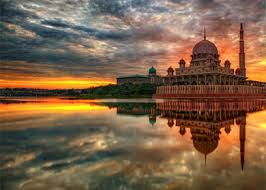 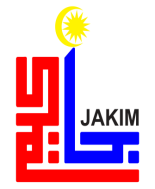 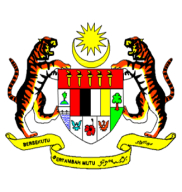 KHUTBAH MULTIMEDIA JAKIM
PENDEKATAN ISLAM sebagai jalan penyelesaian dan jawapan kepada semua masalah. 

INDEKS SYARIAH MALAYSIA satu kaedah pengukuran saintifik dan menyeluruh bagi menentu ukur kedudukan kerajaan dalam menjalankan pentadbiran negara berdasarkan prinsip asas Islam iaitu Maqasid Syariah. 

impak pelaksanaan indeks ini terus ditambahbaik dan diperkasa melalui PELAN PELAKSANAAN INDEKS SYARIAH MALAYSIA 2016-2018 

mendaulatkan Islam bukan suatu pilihan tetapi merupakan TUNTUTAN
14
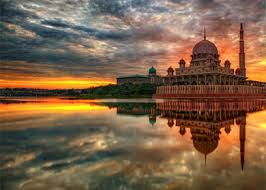 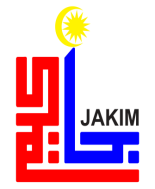 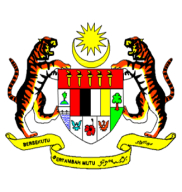 KHUTBAH MULTIMEDIA JAKIM
Untuk itu, kita perlu memastikan setiap amal yang dilakukan adalah:

BETUL

BERSUNGGUH-SUNGGUH

BERTERUSAN (ISTIQAMAH) 

MUHASABAH
15
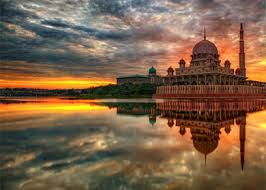 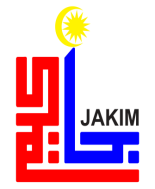 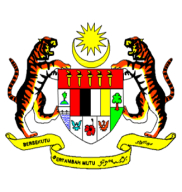 KHUTBAH MULTIMEDIA JAKIM
PRINSIP SISTEM PENGURUSAN KUALITI ISLAM MALAYSIA

kepatuhan kepada prinsip halal dan haram.

pengurusan organisasi berasaskan nilai-nilai yang tidak bertentangan dengan Islam.

keputusan organisasi mestilah selari dengan kehendak Maqasid Syariah.
16
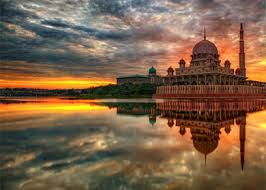 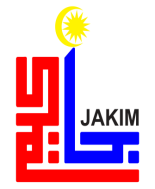 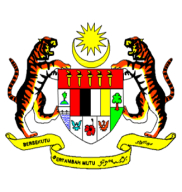 KHUTBAH MULTIMEDIA JAKIM
Perkhidmatan yang tidak memenuhi kriteria integriti menyumbang kepada pelbagai kesan negatif yang MENCALARKAN IMEJ.

Integriti adalah asas kepada pelaksanaan URUSTADBIR YANG BERKESAN.
17
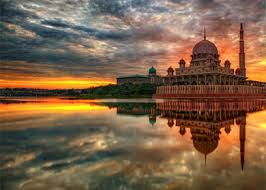 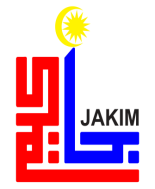 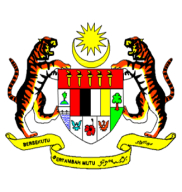 KHUTBAH MULTIMEDIA JAKIM
Maksudnya: 
“Dan berjihadlah kamu pada jalan Allah dengan jihad yang sebenar-benarnya; Dialah yang memilih kamu (untuk mengerjakan suruhan agamanya); dan Ia tidak menjadikan kamu menanggung sesuatu keberatan dan susah payah dalam perkara agama, agama bapa kamu Ibrahim. Ia menamakan kamu orang Islam semenjak dahulu, dan di dalam (Al-Qur'an) ini, supaya Rasulullah (Muhammad) menjadi saksi yang menerangkan kebenaran perbuatan kamu, dan supaya kamu pula layak menjadi orang yang memberi keterangan kepada umat manusia (tentang yang benar dan yang salah). Oleh itu dirikanlah sembahyang, dan berilah zakat, serta berpegang teguhlah kamu kepada Allah! Dialah Pelindung kamu. Maka (Allah yang demikian sifatNya) Dialah sahaja sebaik-baik Pelindung dan sebaik-baik Pemberi pertolongan.”
﴿ﮢ ﮣ ﮤ ﮥ ﮦ ﮧ ﮨ ﮩ ﮪ ﮫ ﮬ ﮭ ﮮ ﮯ ﮰ ﮱ ﯓ ﯔ ﯕ ﯖ ﯗ ﯘ ﯙ ﯚ ﯛ ﯜ ﯝ ﯞ ﯟ ﯠ ﯡ ﯢ ﯣ ﯤ ﯥ ﯦ ﯧ ﯨ ﯩ ﯪ ﯫ ﯬ ﯭ ﯮ ﯯ ﯰ ﯱ ﯲ ﯳ ﴾
Surah Al Hajj : 78
18
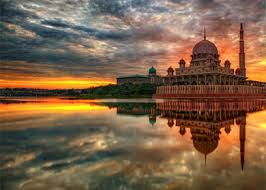 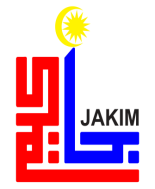 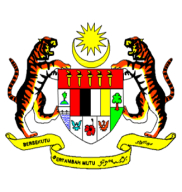 KHUTBAH MULTIMEDIA JAKIM
RUMUSAN KHUTBAH
1
19
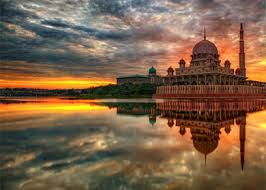 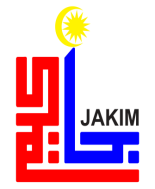 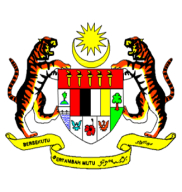 KHUTBAH MULTIMEDIA JAKIM
RUMUSAN KHUTBAH
2
20
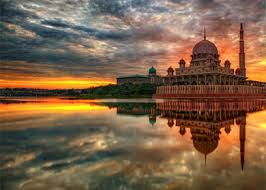 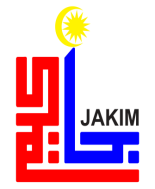 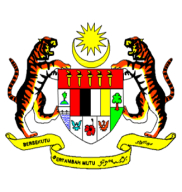 KHUTBAH MULTIMEDIA JAKIM
RUMUSAN KHUTBAH
3
21
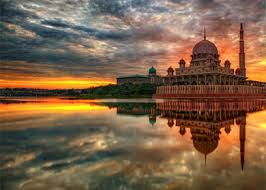 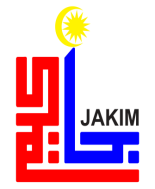 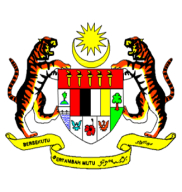 KHUTBAH MULTIMEDIA JAKIM
ﭸ ﭹ ﭺ ﭻ
﴿ ﭥ ﭦ ﭧ ﭨ ﭩ ﭪ ﭫ ﭬ ﭭ ﭮ ﭯ ﴾
Maksudnya:
“Wahai orang yang beriman! Janganlah kamu mengkhianati (amanah) Allah dan Rasul-Nya, dan (janganlah) kamu mengkhianati amanah-amanah kamu, sedang kamu mengetahui (salahnya).”
(Surah Al Anfal: 27)
22
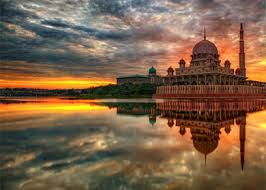 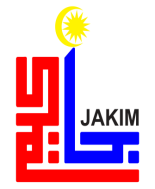 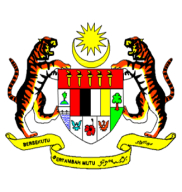 KHUTBAH MULTIMEDIA JAKIM
بَارَكَ اللهُ لِيْ وَلَكُمْ بِالْقُرْآنِ الْعَظِيْمِ، وَنَفَعَنِيْ وَإِيَّاكُمْ بِمَا فِيْهِ مِنَ الآيَاتِ وَالذِّكْرِ الْحَكِيْمِ، وَتَقَبَّلَ مِنِّيْ وَمِنْكُمْ تِلاَوَتَهُ إِنَّهُ هُوَ السَّمِيْعُ الْعَلِيْمُ. أَقُوْلُ قَوْلِيْ هَذَا وَأَسْتَغْفِرُ اللهَ الْعَظِيْمَ لِيْ وَلَكُمْ وَلِسَآئِرِ الْمُسْلِمِيْنَ وَالْمُسْلِمَاتِ وَالْمُؤْمِنِيْنَ وَالْمُؤْمِنَاتِ الأَحْيَاءِ مِنْهُمْ وَالأَمْوَاتِ، فَاسْتَغْفِرُوْهُ إِنَّهُ هُوَ الْغَفُوْرُ الرَّحِيْمُ.
23
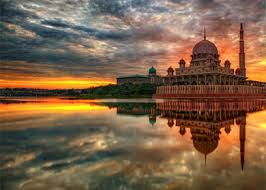 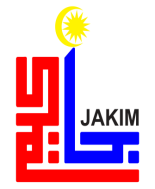 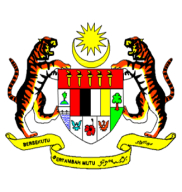 KHUTBAH MULTIMEDIA JAKIM
24
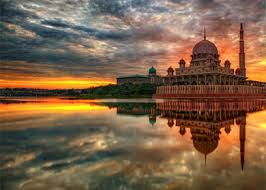 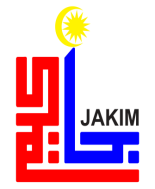 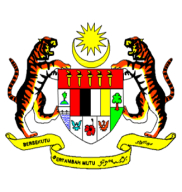 KHUTBAH MULTIMEDIA JAKIM
الحَمدُ ِللهِ حَمْدًا كَثِيْرًا كَمَا أَمَرَ، 
أَشْهَدُ أَنْ لآ إِلَهَ إِلاَّ اللهُ وَحْدَهُ لاَ شَرِيْكَ لَهُ، إِقْرَارًا بِرُبُوْبِيَّتِهِ وَإِرْغَامًا لِمَنْ جَحَدَ بِهِ وَكَفَرَ، 
وَأَشْهَدُ أَنَّ سَيِّدَنَا مُحَمَّدًا عَبْدُهُ وَرَسُوْلُهُ سَيِّدُ الْجِنِّ وَالْبَشَرِ.
Aku bersaksi bahawa tiada tuhan yang disembah melainkan Allah yang Maha Esa dan tiada sekutu bagi-Nya. Aku juga bersaksi bahawa penghulu dan Nabi kami Muhammad SAW adalah hamba dan rasul-Nya penghulu segala jin dan manusia.
25
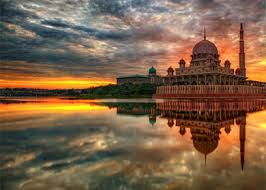 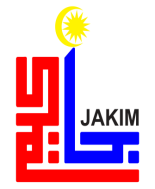 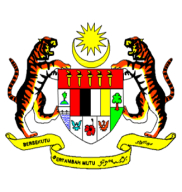 KHUTBAH MULTIMEDIA JAKIM
اللَّهُمَّ فَصَلِّ وَسَلِّمْ عَلَى سَيِّدِنَا مُحَمَّدٍ وَعَلَى آلِهِ الـمُـصَابِيْحِ الْغُرَرِ
Ya Allah, berilah selawat, sejahtera dan berkat ke atas penghulu dan Nabi kami Muhammad SAW,  kaum keluarga serta para sahabat baginda.
26
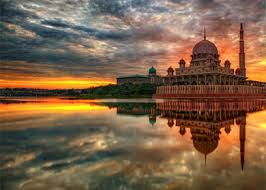 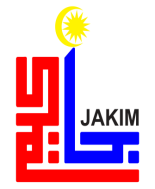 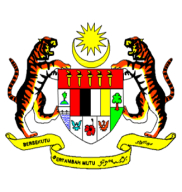 KHUTBAH MULTIMEDIA JAKIM
أَمَّا بَعْدُ، فَيَا أَيُّهَا النَّاسُ، اتَّقُواْ اللهَ فِيْمَا أَمَرَ، وَانْتَهُواْ عَمَّا نَهَى عَنْهُ وَحَذَرَ. وَاعْلَمُواْ أَنَّ اللهَ أَمَرَكُمْ بِأَمْرٍ بَدَأَ فِيْهِ بِنَفْسِهِ وَثَنَّى بِمَلآئِكَةِ قُدْسِهِ. فَقَالَ تَعَالَى وَلَمْ يَزَلْ قَآئِلاً عَلِيْمًا:
ﭲ ﭳ ﭴ ﭵ ﭶ ﭷ ﭸ ﭹ ﭺ ﭻ ﭼ ﭽ ﭾ ﭿ
27
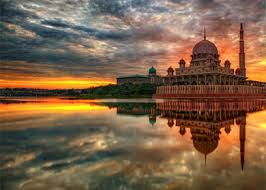 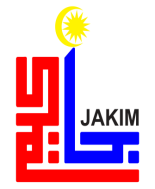 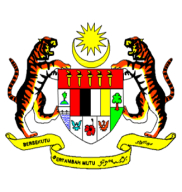 KHUTBAH MULTIMEDIA JAKIM
اللَّهُمَّ صَلِّ وَسَلِّمْ عَلَى سَيِّدِنَا مُحَمَّدٍ وَعَلَى آلِ سَيِّدِنَا مُحَمَّدٍ كَمَا صَلَّيْتَ عَلَى سَيِّدِنَا إِبْرَاهِيْمَ وَعَلَى آلِ سَيِّدِنَا إِبْرَاهِيْمَ؛ وَبَارِكْ عَلَى سَيِّدِنَا مُحَمَّدٍ وَعَلَى آلِ سَيِّدِنَا مُحَمَّدٍ كَمَا بَارَكْتَ عَلَى سَيِّدِنَا إِبْرَاهِيْمَ وَعَلَى آلِ سَيِّدِنَا إِبْرَاهِيْمَ فِى الْعَالَمِيْنَ إِنَّكَ حَمِيْدٌ مَجِيْدٌ.
28
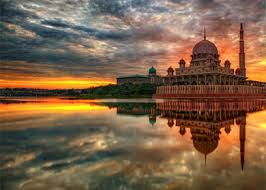 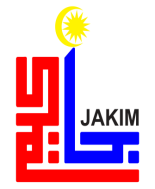 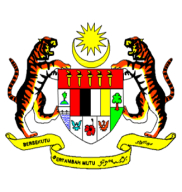 KHUTBAH MULTIMEDIA JAKIM
وَارْضَ اللّهُمَّ عَنِ الأَرْبَعَةِ الْخُلَفَاءِ الرَّاشِدِيْنَ سَادَاتِنَا أَبِى بَكْرٍ وَعُمَرَ وَعُثْمَانَ وَعَلِىٍّ بْنِ أَبِى طَالِبٍ، وَعَنْ أَزْوَاجِ نَبِيِّنَا الْمُطَهَّرَاتِ مِنَ الأَدْنَاسِ وَعَنْ أَهْلِ بَيْتِهِ وَقَرَابَتِهِ وَعَنْ سَائِرِ الصَّحَابَةِ الأَكْرَمِيْنَ وَالتَّابِعِيْنَ وَمَنْ تَبِعَهُمْ بِإِحْسَانٍ إِلَى يَوْمِ الدِّيْنِ. وَارْضَ عَنَّا بِرَحْمَتِكَ يَا أَرْحَمَ الرَّاحِمِيْنَ.
Ya Allah, kurniakanlah keredaan kepada empat orang khulafa ar-Rasyidin Saidina Abu Bakar, Umar, Usman dan Ali bin Abi Talib. Isteri-isteri Nabi yang suci, ahli keluarga, seluruh sahabat serta para tabiin. Juga, redhailah kami sekalian wahai Tuhan Yang Maha Penyayang.
29
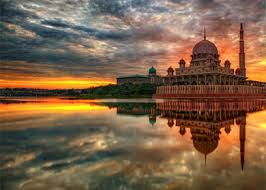 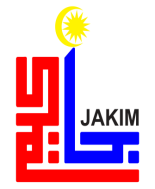 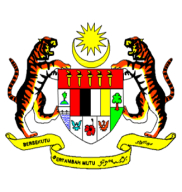 KHUTBAH MULTIMEDIA JAKIM
اَللّهُمَّ اغْفِرْ لِلْمُسْلِمِيْنَ وَالْمُسْلِمَاتِ وَالْمُؤْمِنِيْنَ وَالْمُؤْمِنَاتِ الأَحْيَاءِ مِنْهُمْ وَالأَمْوَاتِ، وَأَلِّفْ بَيْنَ قُلُوْبِهِمْ وَأَصْلِحْ ذَاتَ بَيْنَهُمْ، وَانْصُرْهُمْ عَلَى عَدُوِّكَ وَعَدُوِّهِمْ. اَللّهُمَّ انْصُرْ سَلاَطِيْنَ الْمُسْلِمِيْنَ وَأَيِّدْهُمَ بِالتَّقْوَى وَالتَّوْفِيْقِ إِلَى يَوْمِ الدِّيْنِ، وَأَعْلِ كَلِمَةَ الْمُـوَحِّدِيْنَ وَأَدِمْ لَهُمُ الْعِزَّةَ وَالتَّمْكِيْنَ. اَللَّهُمَّ اهْدِنَا سُبُلَ السَّلاَمِ وَأَخْرِجْنَا مِنَ الظُّلُمَاتِ إِلَى النُّوْرِ، وَجَنِّبْنَا الْفَوَاحِشَ مَا ظَهَرَ مِنْهَا وَمَا بَطَنَ.
30
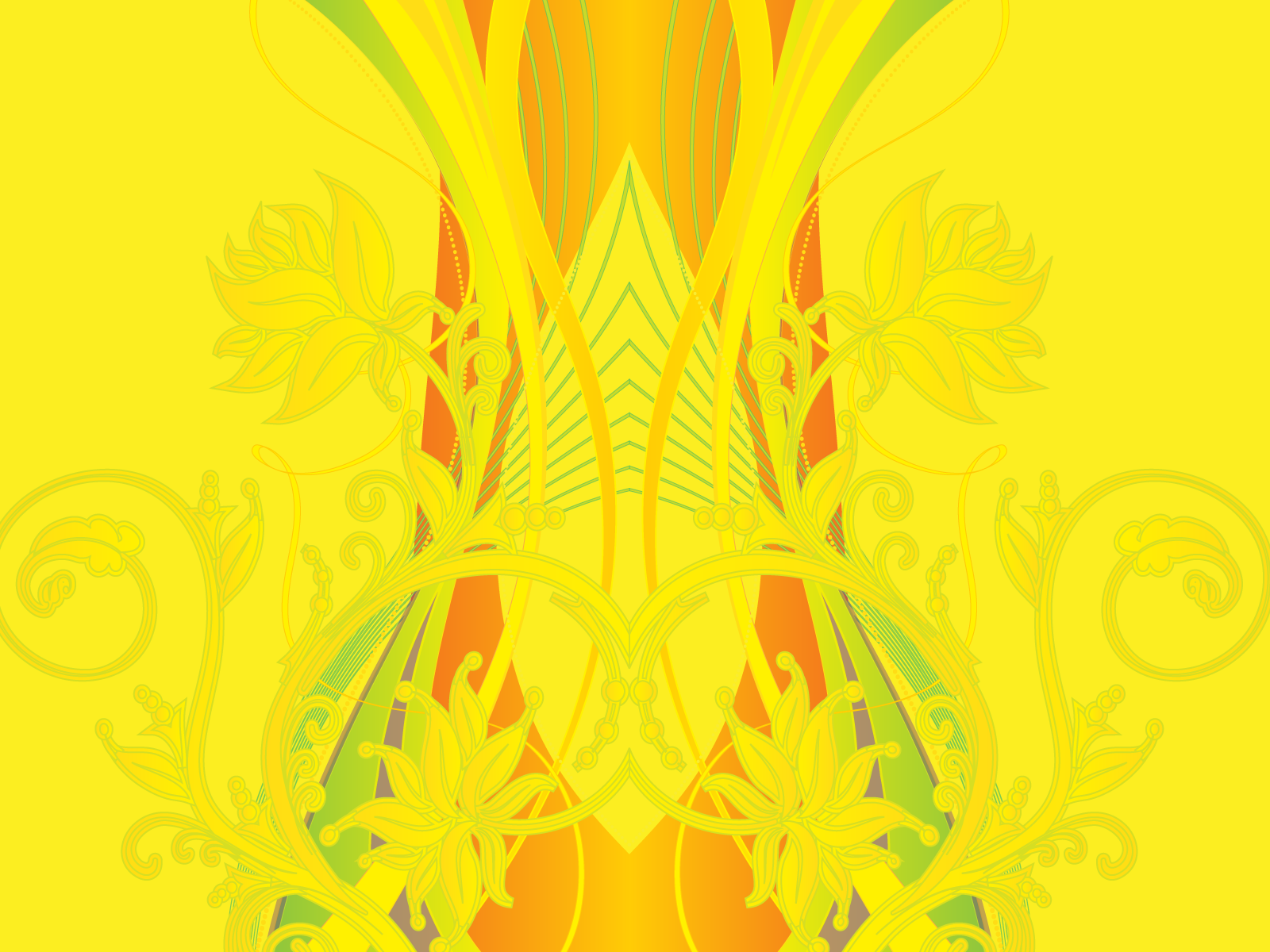 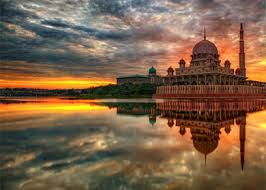 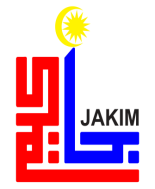 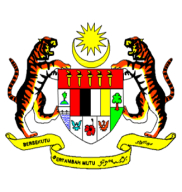 KHUTBAH MULTIMEDIA JAKIM
اَللّهُمَّ أَنْزِلِ الرَّحْمَةَ وَالسَّكِيْنَةَ وَالسَّلاَمَةَ وَالْعَافِيَةَ عَلَى عَبْدِكَ الْحَارِسَ لِشَريْعَتِكَ مَلِكِنَا كباوه دولي يغ مها موليا سري فادوك بضيندا يغ دفرتوان أضوغ سلطان محمد كليما 
وَعَلَى كُلِّ قَرَابَتِهِ أَجْمَعِيْنَ. أَصْلَحَ اللهُ مُلْكَهُ وَإِحْسَانَهُ وَفَيَّضَ لَهُ عَدْلَهُ وَبَلَّغَهُ مِنَ الْخَيْرِ مَا شَآئَهُ. اللَّهُمَّ أَدِمِ الشَّرْعَ الشَّرِيْفَ لَهُ وَلِوُزَرَآئِهِ سَبِيْلاً وَمِنْهَاجًا، وَارْزُقْهُمُ التَّوْفِيْقَ لِكُلِّ خَيْرٍ وَاجْعَلْهُمْ سِرَاجًا وَّهَّاجًا.
31
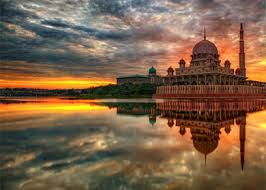 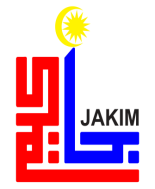 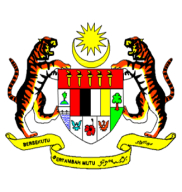 KHUTBAH MULTIMEDIA JAKIM
اَللّهُمَّ اجْعَلْ مَالِيْزِيَا وَسَائِرَ بِلاَدِ الْمُسْلِمِيْنَ طَيِّبَةً آمِنَةً مُطْمَئِنَّةً رَخِيَّةً. اللَّهُمَّ سَلِّمْ بِلاَدَنَا مِنَ المُفسِدِينَ وَطَهِّرهَا مِنَ المُتَطَرِّفِينَ وَوَفِّقنَا جَمِيعًا لِطَاعَتِكَ وَطَاعَةِ رَسُولِكَ مُحَمَّدٍ صَلَّى اللهُ عَلَيهِ وَسَلَّمَ وَطَاعَةِ مَن أَمَرتَنَا بِطَاعَتِهِ.
Ya Allah jadikanlah Malaysia dan seluruh negara umat Islam dalam keadaan aman, tenang dan makmur. Ya Allah selamatkan negara kami daripada golongan yang melakukan kerosakan, dan bersihkannya daripada golongan yang melampaui batasan dan perbaiki jalan kami dalam mentaati-Mu, Rasul-Mu dan mereka yang engkau perintah kami mentaatinya.
32
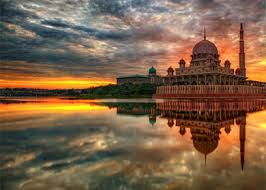 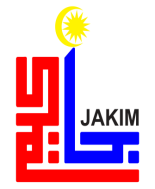 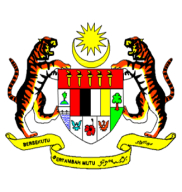 KHUTBAH MULTIMEDIA JAKIM
Ya Allah ya Tuhan kami. Kami memohon agar dengan rahmat dan perlindungan-Mu, negara kami ini dan seluruh rakyatnya dikekalkan dalam keamanan dan kesejahteraan. 
Tanamkanlah rasa kasih sayang di antara kami. 
Kekalkanlah perpaduan di kalangan kami. 
Semoga dengannya kami sentiasa hidup aman damai makmur dan selamat sepanjang zaman.
33
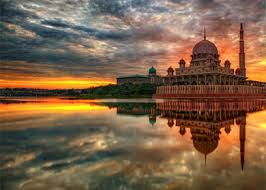 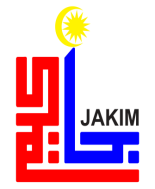 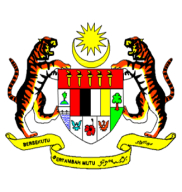 KHUTBAH MULTIMEDIA JAKIM
ﯫ ﯬ ﯭ ﯮ ﯯ ﯰ ﯱ ﯲ ﯳ ﯴ ﯵ ﯶ ﯷ ﯸ ﯹ ﯺ
Ya Tuhan kami, janganlah engkau mengubah hati kami selepas Engkau memberi hidayah kepada kami dan kurniakanlah kami rahmat di sisiMu sesungguhnya Engkaulah Maha Pemberi
34
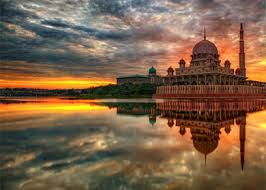 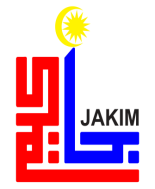 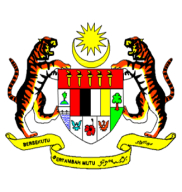 KHUTBAH MULTIMEDIA JAKIM
ﯜ ﯝ ﯞ ﯟ ﯠ ﯡ ﯢ ﯣ ﯤ ﯥ ﯦ
Ya Allah, Ya Tuhan kami, anugerahkanlah kami dengan kebaikan di dunia dan di akhirat, serta jauhilah kami daripada azab api neraka.
35
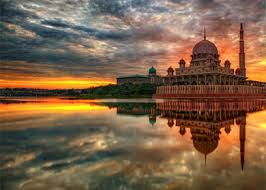 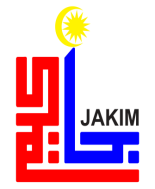 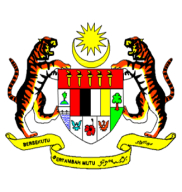 KHUTBAH MULTIMEDIA JAKIM
ﭻ ﭼ ﭽ ﭾ ﭿ ﮀ ﮁ ﮂ ﮃ ﮄ ﮅ ﮆ ﮇ ﮈ ﮉ ﮊ ﮋ
فَاذْكُرُوا اللهَ الْعَظِيْمَ يَذْكُرْكُمْ وَاشْكُرُوهُ عَلَى نِعَمِهِ يَزِدْكُمْ
 وَاسْأَلُوهُ مِنْ فَضْلِهِ يُعْطِكُمْ وَلَذِكْرُ اللهِ أَكْبَرُ، وَاللهُ يَعْلَمُ مَا تَصْنَعُونَ.
36